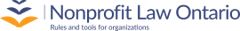 Legal Considerations in Starting a Nonprofit Organization
Rules for Unincorporated Associations
Choosing a Structure
How to Incorporate
Presented by:	
			Benjamin Miller			
November 30, 2021
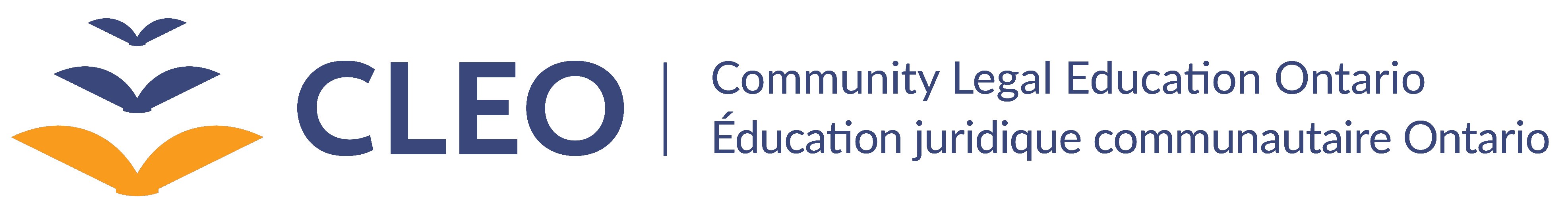 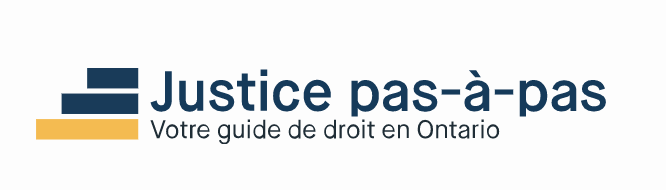 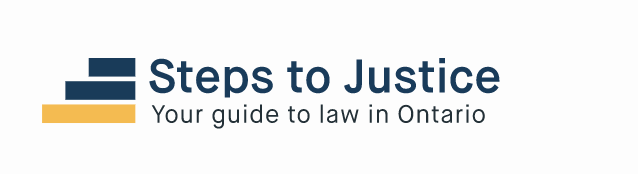 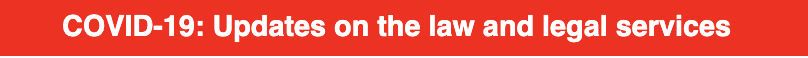 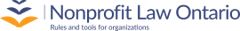 2
[Speaker Notes: I know that many of you are familiar with CLEO and the work we do but I think there may be some people on the webinar who haven’t connected with us before. So just to say that CLEO produces reliable, plain language legal information for people living on low-incomes and those who are marginalized for many different reasons. The information is available in French and English and in some other languages through the CLEO, Steps to Justice, and Justice pas a pas websites. We also provide training, tools, and opportunities for connection for community workers who help people with their legal problems through our website, CLEO Connect]
Housekeeping
There will be a period for questions at the end of each section, but feel free to ask questions throughout by unmuting or typing in the chat.
3
Disclaimer
This presentation is: 
general legal information – it isn’t legal advice tailored for your specific situation. 
a high-level overview of ONCA – it isn’t comprehensive and it doesn’t address other areas of law, such as charity law.
about law not best practices. Just because something is legal doesn’t mean it’s a good idea. 
about law not funder expectations.
4
Land Acknowledgement
We acknowledge that since time immemorial the land on which we live and work has been the home and traditional territory of Indigenous Peoples, including the Mississaugas of the Credit, Haudenosaunee and Wyandot, and is now home to many diverse First Nations, Inuit, and Métis relatives. CLEO’s work is also carried out across the many traditional territories of this land that is also known as Ontario. We acknowledge our privilege as well as our role in the systems of colonization. 
CLEO staff are learning to be better allies by participating in training about the systemic nature of anti-Indigenous racism in Canada. We are strengthening ties to Indigenous-serving organizations in order to produce information and resources that reflect the experience of Indigenous Peoples, and develop training that is more relevant for and accessible to Indigenous Peoples.
5
Rules for Unincorporated Associations
How to Start an Unincorporated Association
Constitutions 
Who makes Decisions in an Unincorporated Association
How is property handled
How to Start an Unincorporated Association
An unincorporated association is a group of people who have decided to do things together for a purpose or goal other than profit.

You don’t need to register with any office. 

There are no federal or provincial laws that govern unincorporated associations.
Constitutions
Constitutions are fancy FAQs!
What are the purposes or goals of your group?
Who is a member? 
How do you become a member?
What rights do members have?
How does membership end?
How are decisions made? 
Is there an executive?
Do you decide by consensus or majority?
How will you deal with property? 
Who does it belong to?
Who will it go to if your unincorporated association closes down?
How do you change your constitution?

If it’s not written down, a court will look to your common practices.
Who makes Decisions?
Members of an unincorporated association can structure the association in any way that they like.

If you don’t write down how you make decisions, then the court will assume decision-making is based on consensus, and not by majority votes.
How is Property Handled?
Default is property belongs to everyone unless written rule says otherwise.

Important to say what happens to property upon dissolution.
Choosing a Structure
Pros and Cons of Incorporating
Business v Non-profit
Non-profit v Registered Charities
Membership Models
Shared Platforms
Pros and Cons of Incorporating
Pros:
Protection from liability
Permanent legal existence
Clear legal framework
Eligibility for funding
Cons:
More paperwork
Cost 
More rigid legal framework
Business v Non-Profit
Businesses can pursue any purposes:
They have shareholders
The legal responsibilities of directors are different
Not eligible for the same funding
Non-profits:
Have members rather than owners
Are tax-exempt but restricted in revenue earning
Are not eligible for the same funding
Non-Profit v Registered Charities
A charity is a nonprofit with purposes in 4 categories:
Relief of poverty
Advancement of education
Advancement of religion
Other purposes beneficial to the community
Can issue tax receipts and receive money from other charities.
More flexible revenue earning rules
Subject to far more paperwork and oversight by CRA + PGT.
Membership Models
Open Membership
Semi-Open Membership
Self-perpetuating Board
Single Member
Hybrid Members
Representative Members
Shared Platforms
You join with an organization and legally become an activity of that organization.
They can receive funding from charities
They provide administration and oversight of funding
But 
You must follow their management processes
You will have some reporting requirements and 
your communications will often change somewhat
How to Incorporate
Your Nonprofit’s Name
Your Nonprofit’s Incorporators/Directors
Your Nonprofit’s Address
Your Nonprofit’s Purposes
Your Nonprofit’s First Meeting
Your Nonprofit’s Name
Nonprofit’s have a corporate name and may also have trade names. 
Corporate Name: Official name.
Trade Names: the names you go by in practice. 
Must register your trade name under the Business Names Act.
Getting a NUANS Report: No other Ontario or federal corporation with same name.
Not the same as trademark protection.
18
Your Nonprofit’s Incorporators and Directors
You must have at least 1 incorporator.
Your nonprofit’s first member. Has the power to elect directors and pass bylaws at first meeting.

You must have at least 3 directors.
18 years old, not bankrupt or incompetent, do not have to be Canadian residents.
Must consent in writing to fulfill duties of directors.
19
Your Nonprofit’s Address
Must provide an address in Ontario.
The address will be publicly searchable.
Default: Unless your articles, bylaws, or Board resolutions say otherwise…
Important records will need to be accessible from this address. 
Board and members’ meetings will take place at this address.
Important documents will be sent to this address.
20
Your Nonprofit’s Purposes
A nonprofit can have any legal purpose other than making a profit. 
You can have commercial purposes, but you must say that any surplus will not be returned to members but reinvested in your purposes.
Charitable purposes are a subset of nonprofit purposes that include:
Advancement of education
Relief of poverty
Advancement of religion
Any other purposes beneficial to the community in a way the law regards as charitable
21
Your Nonprofit’s First Meeting
After receiving your articles of incorporation, your directors must meet to do some or all of the following: 
approve a set of bylaws
Call a members meeting
Make banking and financial arrangements
Appoint officers
Members must then meet to do any or all of the following:
Vote on proposed bylaws
Elect a new Board
Appoint an auditor or person to do financial review
If you do not pass bylaws within 60 days of incorporating, the Default Bylaws will automatically apply to you.
22
Questions?Benjamin.miller@cleo.on.cahttps://nonprofitlaw.cleo.on.ca
23
Thank you for joining us!Subscribe – nonprofitlaw.cleo.on.ca
24